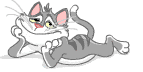 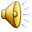 СУПЕР ИГРА
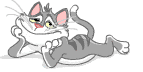 1
КАМЕННАЯ КЛАДКА
2
СВАРОЧНЫЕ РАБОТЫ
3
ИНСТРУМЕНТЫ И ПРИСПОСОБЛЕНИЯ
4
АРХИТЕКТУРНЫЕ ЭЛЕМЕНТЫ ЗДАНИЯ
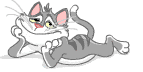 КАМЕННАЯ КЛАДКА
Первая составная часть сложных слов, обозначающая: 
относящийся к воде
+
Уроки рисования в школе
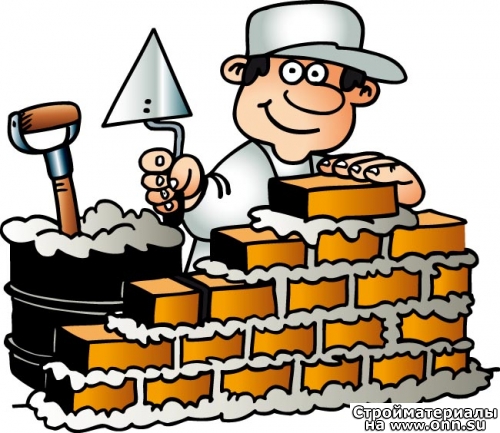 +
Нота
+
Турция без тура
Г И Д Р О И З О Л Я Ц И Я
СВАРОЧНЫЕ РАБОТЫ
,,,,
,,,,
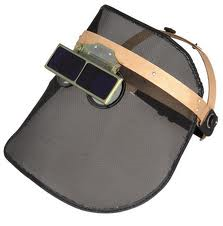 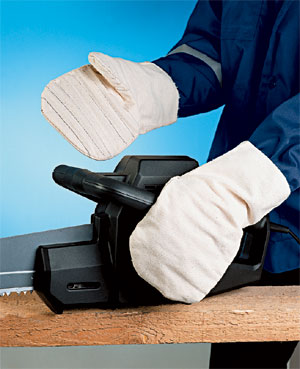 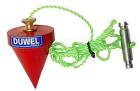 ,,
,,,,
С
Щ
ВИ
дефект в виде воронкообразного углубления в сварном шве.
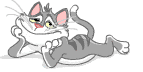 ИНСТРУМЕНТЫ И ПРИСПОСОБЛЕНИЯ
деревянная опорная дуга для выкладки каменного свода
АРХИТЕКТУРНЫЕ ЭЛЕМЕНТЫ ЗДАНИЯ
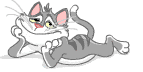 СЛОВО ВОРОНЫ
+
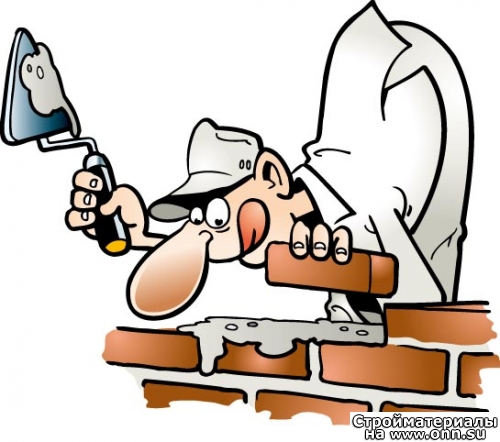 СИНОНИМ СЛОВА «ДНО»
КАРНИЗ